LR muitinės informavimo ir konsultavimo tinklo pristatymas
M. Krikščionaitis
MIS vedėjas
LR muitinės komunikacijos kanalai
Telefonai:  
Bendroji muitinės informacija – 
8 5 2665000;
Informacija deklaracijų teikimo klausimais -
8 5 2665001;

LRM svetainė ir VLS portalas (Widget)

El. paštas: info@lrmuitine.lt
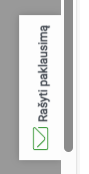 Informavimo ir konsultavimo funkcijų atlikimo 
teisiniai pagrindai
2013 m. spalio 9 d. Europos Parlamento ir Tarybos reglamento (ES) Nr. 952/2013, kuriuo nustatomas Sąjungos muitinės kodeksas, 14 straipsnis;
Lietuvos Respublikos viešojo administravimo įstatymo 7 straipsnio 1 dalies 1, 2 punktai;
Prašymų ir skundų nagrinėjimo ir asmenų aptarnavimo viešojo administravimo subjektuose taisyklės, patvirtintos Lietuvos Respublikos Vyriausybės 2007 m. rugpjūčio 22 d. nutarimu Nr. 875;
Vienodos ir kokybiškos asmenų konsultavimo praktikos užtikrinimo gairės, patvirtintos Lietuvos Respublikos ūkio ministro ir Lietuvos Respublikos teisingumo ministro 2015 m. liepos 3 d. įsakymu Nr. 4-432/1R-169;
Asmenų konsultavimo Muitinės departamente prie Lietuvos Respublikos finansų ministerijos aprašas, patvirtintas Muitinės departamento prie Lietuvos Respublikos finansų ministerijos generalinio direktoriaus 2014 m. kovo 24 d. įsakymu Nr. 1B-182. (MD GD 2021 m. spalio 13 d. įsakymo Nr. 1B-711 redakcija)
Muitinės departamento Muitinės informacijos skyriaus nuostatai
Centralizuotas IK veiksmų valdymas IT priemonėmis
MD MIS
(MD_TM)
LM ekspertai

(MD ir MĮ darbuotojai-specialistai)
Informacijos teikimo / gavimo kanalai
Asmenys, pateikę užklausas
I lygio specialistai
Užklausos, dėl specialios informacijos  pateikimas
Užklausos pateikimas
Specializuotos konsultacijos, informacijos suteikimas
Informacijos ar konsultacijos suteikimas
II lygio specialistai
Muitinės informacijos naudojimas
Muitinės informacijos papildymas
Muitinės informacijos rodyklė
MD MIS pagrindinės konsultavimo sritys
Informacijos rodyklė (detalizuota virš 150 potemių)
Bendrosios muitinės veiklos taisyklės
Muitinės administruojami mokesčiai 
(tarifai, lengvatos, įmokos ir kt.)
C.  Veiksmai su prekėmis
(prekių gabenimas, procedūrų įforminimas ir kt.)
D.  Apribojimai ir draudimai
Konsultacijos pateikimo terminai

Žodžiu

Pokalbio metu („tuoj pat“).
Pervedama į paklausimą raštu.

Raštu 

2 d. d. – paklausimus raštu (daugiau kaip 96% konsultacijų).
10 d. d. – reikalinga papildoma informacija.
20 d. d. – LR viešojo administravimo įstatymas.
Konsultavimas – sprendimų priėmimas

Atskyrimo pagrindai:
1. Konsultacija nesusijusi su konkrečiu administraciniu sprendimu.

2. Fizinis arba juridinis asmuo klausia dėl muitų arba muitinės veiklos teisės aktų taikymo.
Paklausimų vertinimai
(interesantų nuomonė)
Paklausimų valdymo kriterijų rezultatai
(VIKIS duomenys)
Paklausimų persiuntimas
UAB „KOKYBĖS EKSPERTAI“

830 – respondentų

2024-08-28












Pagrindinės priežastys „NE“: 
skirtingi darbuotojai teikia skirtingą informaciją; 
atsakymai neišsamūs, trūksta konkretumo; 
nukreipdavo atsakymo ieškoti kitur; 
neaiškiai pateikiama informacija.
Ačiū už dėmesį!